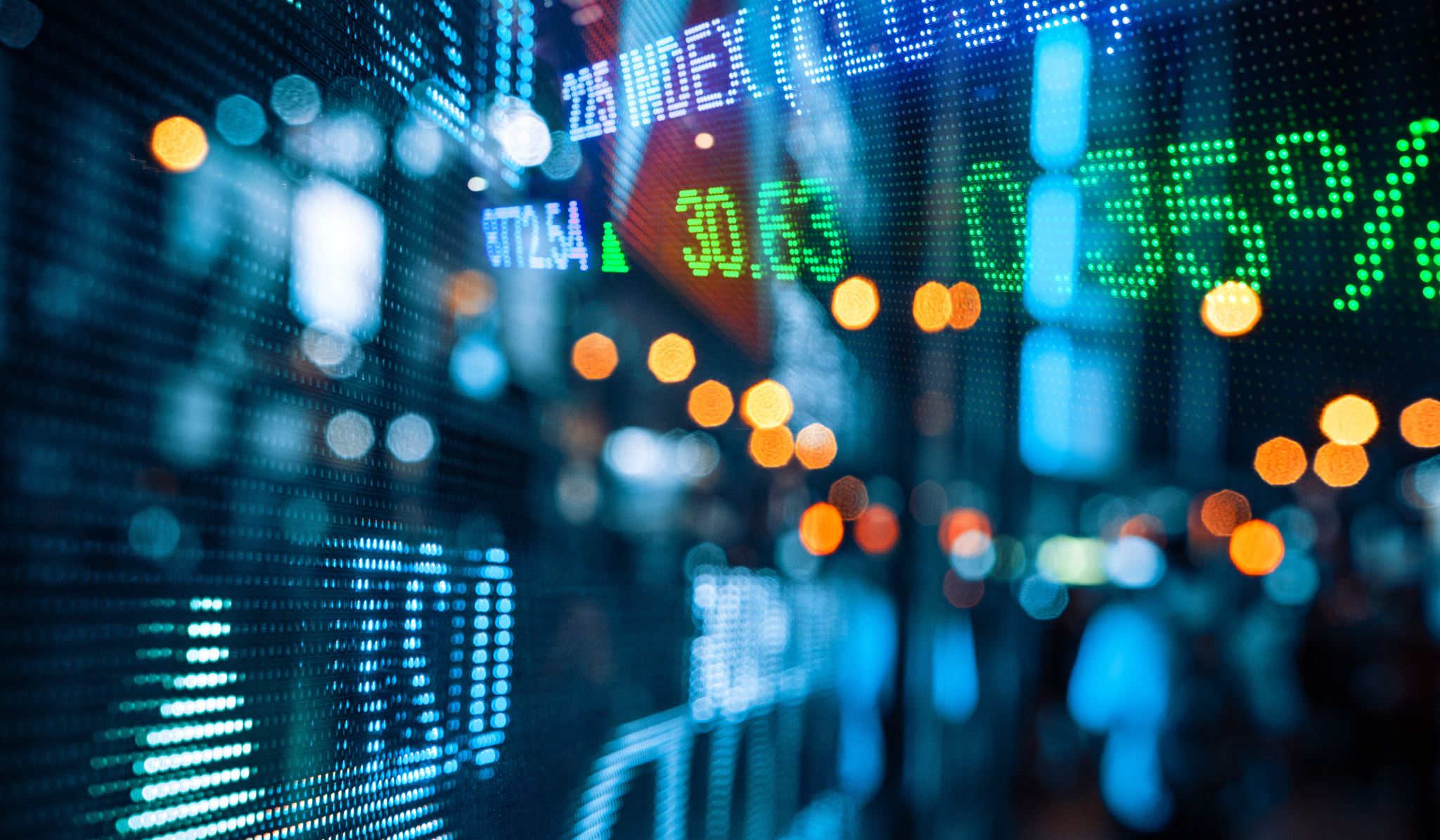 Έρευνα δημοσίων σχέσεων
Έρευνα
Το ένστικτο, η διαίσθηση και το προαίσθημα είναι σημαντικά για έναν επαγγελματία αλλά δεν αρκούν μόνο αυτά. 
Κάθε πρόγραμμα πρέπει να ξεκινά αλλά και να τελείωνει με έρευνα
Μετρήσεις, ανάλυση και αξιολόγηση της κατάστασης σε κάθε στάδιο του προγράμματος
Outputs and outcomes?
Outputs (αποτέλεσμα, άμεση απόδοση)

Outcomes (επίδραση στην ενημέρωση, στάση και συμπεριφορά)
Βραχυπρόθεσμα – μακροπρόθεσμα αποτελέσματα
Διάκριση ανάμεσα στη μέτρηση της 
άμεσης απόδοσης που είναι βραχυπρόθεσμη (π.χ. πόσα δελτία τύπου στείλαμε) 
Τελικής απόδοσης που είναι μακροπρόθεσμη (π.χ. αν άλλαξε η στάση του κοινού)
Σημαντική η ανάλυση του περιεχομένου των ΜΜΕ μέσω της αποδελτίωσης.
Σημαντικός ο συνδυασμός μετρήσεων π.χ. και ανάλυση περιεχομένου και ομάδες εστίασης, και ανάλυση σχολίων (sentiment analysis), δημοσκοπήσεις κλπ.
Μη συγκρίνετε την απόδοση της διαφήμισης με τις δημόσιες σχέσεις. Οι διαφημίσεις ελέγχονται.
Για να είναι αξιόπιστη η μέτρηση της αποτελεσματικότητας των δημοσίων σχέσεων πρέπει να είναι σαφείς οι στόχοι.
Μέθοδοι έρευνας που χρησιμοποιούνται στις δημόσιες σχέσεις
Δημοσκοπήσεις που αποκαλύπτουν στάσεις, γνώμες και συμπεριφορές
Έλεγχος επικοινωνίας που εντοπίζει αποκλίσεις ανάμεσα στην πραγματική και την αντιλαμβανόμενη επικοινωνία.
Ανάλυση περιεχομένου στα δημοσιεύματα
Έρευνες αναγνωσιμότητας
Μελέτες περιπτώσεων
Αξιολόγηση – μέτρηση αποτελεσματικότητας των δημοσίων σχέσεων
Μέτρηση αναγνωρισιμότητας και αφομοίωσης (σύγκριση αρχικών και τελικών γνώσεων)
Μέτρηση ανάκλησης και συγκράτησης του μηνύματος (αν το κοινό θυμάται τι λέει το μήνυμα μακροχρόνια)
Μέτρηση στάσεων και προτιμήσεων – προδιαθέσεις, συναισθήματα και κίνητρα
Μετρήσεις συμπεριφοράς
Έρευνα στο διαδίκτυο
Μοναδικούς χρήστες/επισκέπτες
Επανερχόμενους χρήστες/επισκέπτες
Συνολικός χρόνος παραμονής στον ιστότοπο
Κατάταξη ιστοτόπου 
Πωλήσεις μέσω ιστοτόπων
Μέτρηση αποτελεσματικότητας στα κοινωνικά μέσα
Αριθμός αναφορών από bloggers και influencers
Αναλυτικά στοιχεία από twitter π.χ. αριθμός χρηστών που χρησιμοποίησαν ένα hashtag, αριθμός νέων ακολούθων μιας εκστρατείας, κόστος ανα κλίκ χορηγούμενης διαφήμισης στο twitter
Αναλυτικά στοιχεία στο Facebook π.χ. Likes, κόστος και ποσοστά κλικ στις διαφημίσεις στο Facebook
Αναλυτικά στοιχεία για YouTube, π.χ. Views, αριθμός εγγεγραμμένων χρηστών